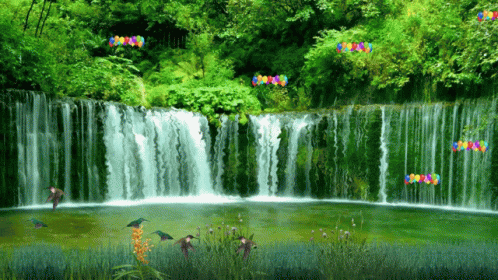 السلام عليكم ورحمة الله
اهلا وسهلا
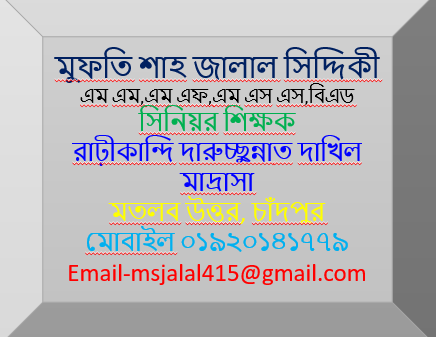 শিক্ষক পরিচিতি
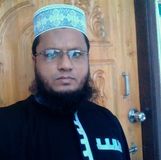 পাঠ পরিচিতি
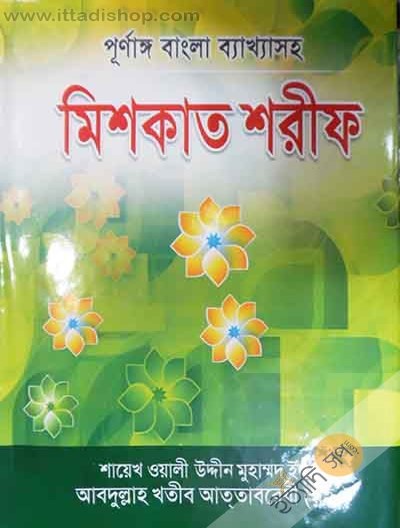 দাখিল দশম শ্রেনি
বিষয় হাদিস শরীফ
অধ্যায় পঞ্চদশ
তারিখ ০১/০৮/২০২১
নিচের ছবিদুটির প্রতি লক্ষ করো
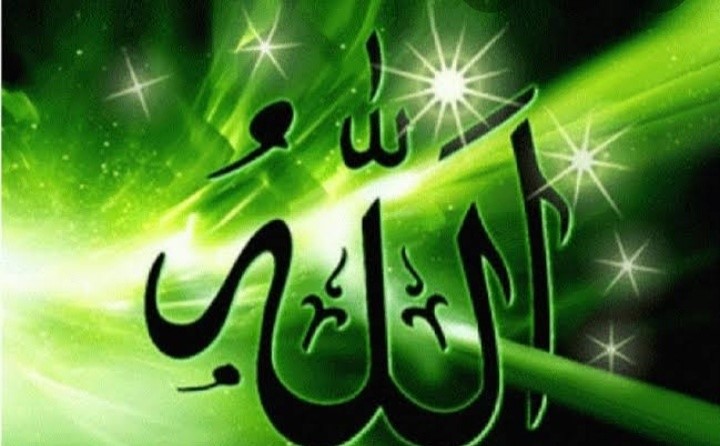 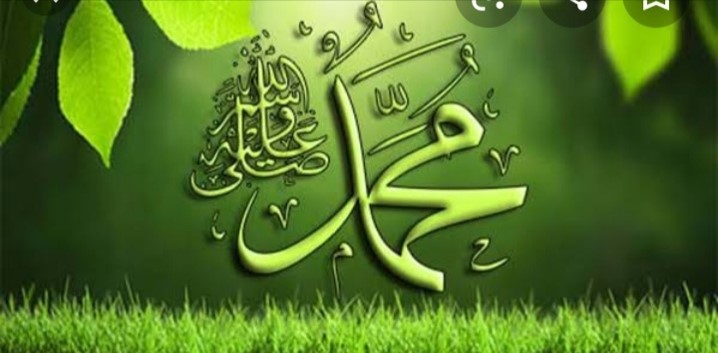 পাঠ ঘোষণা
আল্লাহর জন্য ভালোবাসা এবং তার পক্ষ থেকে ভালোবাসা অধ্যায়
باب الحب فى الله ومن الله
শিখনফল
পাঠ শেষে শিক্ষার্থীরা -------
মহব্বতের অর্থ বলতে পারবে
মহব্বতের প্রকার বলতে পারবে
হাদিসের অর্থ বলতে পারবে
আল্লাহ ও রাসূল সা; এর ভালোবাসার গুরুত্ব লিখতে পারবে
হাদিস শরীফ ২১৫
عن انس رضى الله تعالى عنه ان رجلا قال يا رسول الله (صعلم)متى الساعة قال ويلك وما اعددت لها قال ما اعددت لها الا انى احب الله ورسوله قال انت مع من احببت قال انس فما رايت المسلمين فرحوا بسئ بعد الاسلام فرحهم بها(متفق عليه)
হাদিস অনুবাদ
হযরত আনাস রাঃ হতে বরনিত।তিনি বলেন একদা এক ব্যক্তি জিজ্ঞেস করলেন,হে আল্লাহর রাসূল!কিয়ামত কখন হবে?তিনি বললেন,তোমার ধ্বংস হোক,তুমি কিয়ামতের জন্য কি প্রস্তুত করেছ?জবাবে সে বললো,আমি তার জন্য কিছুই প্রস্তুত করি নি।তবে আমি আল্লাহ ও তার রাসূলকে ভালোবাসি।তিনি বললেন তুমি যাকে ভালোবেসেছো কিয়ামতের দিন তুমি তার সাথেই থাকবে।
 
বর্ণনা কারী হযরত আনাস রাঃ বললেন ইসলামের আবির্ভাবের পর আমি মুসলমানদেরকে কোনো বিষয়ে এত খুশি হতে দেখি নি,যতটা খুশি হয়েছে তারা এ বানীতে।(বুখারী ও মুসলিম)
انت مع من احببت
এর ব্যাখ্যা
মহানবী সাঃ এর অমিয় বাণীর মর্মার্থ হচ্ছে-তুমি যাকে ভালোবাস,তার সাথেই তোমার হাশর হবে। সুতরাং তোমার অন্তরে আল্লাহ এবং রাসূল সাঃ এর ভালোবাসা থাকলে পরকালে তাদের সাথে তোমার সাক্ষাৎ হবে এবং এরি পরিণতিতে জান্নাতে আমার সাথে অবস্থান করার সৌভাগ্য তুমি অর্জন করবে।
মহব্বত কী?
محبةএর আভিধানিক অর্থ –
الشوق তথা আগ্রহ 
الميل তথা ঝুঁকে পড়া  
الوداد তথা ভালোবাসা 
 العشق তথা মনের টান
শরীয়তের পরিভাষায় মহব্বত হল- 
ميلان القلب الي شيءلكمال فيه  অর্থাৎ কোন বস্তুর মধ্যে পূর্ণ বৈশিষ্ট্য থাকার কারনে তার প্রতি মনের আকর্ষণই মহব্বত ।
মহব্বত ৩ প্রকার যেমন
১,محبة طبعية   (স্বভাবগত ভালোবাসা ) প্রবৃত্তির চাহিদা ব্যতিত অকৃত্রিম ভালোবাসাকে محبة طبعية বলে।যেমন-সন্তানের প্রতি পিতা মাতার ভালবাসা।
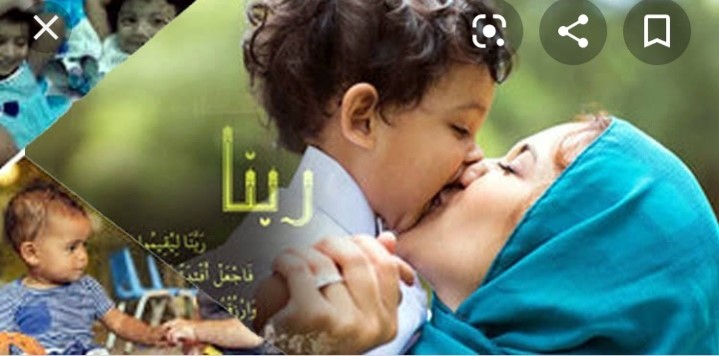 ২,محبة عقلية তথা (জ্ঞানগত ভালোবাসা) যে ভালবাসা প্রকৃতির দাবিকে উপেক্ষা করে গুন ও বুদ্ধি বিবেচনার ভিত্তিতে সৃষ্টি হয় ।যেমন-শরির সুস্থের জন্য তিক্ত ঔষধ সেবন করা ,কোণ জ্ঞানী গুনিকে ভালোবাসা ।
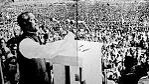 ৩,محبة ايمانية (ইমানগত ভালবাসা)শুধু ইমানের দাবিতে যে ভালোবাসা সৃষ্টি হয়। যেমন – আল্লাহ,রাসুল,সাহাবি ও অন্যান্য মুসলমানের প্রতি ভালোবাসা ।
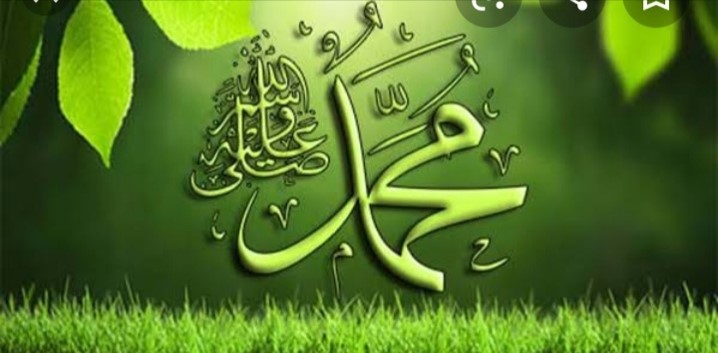 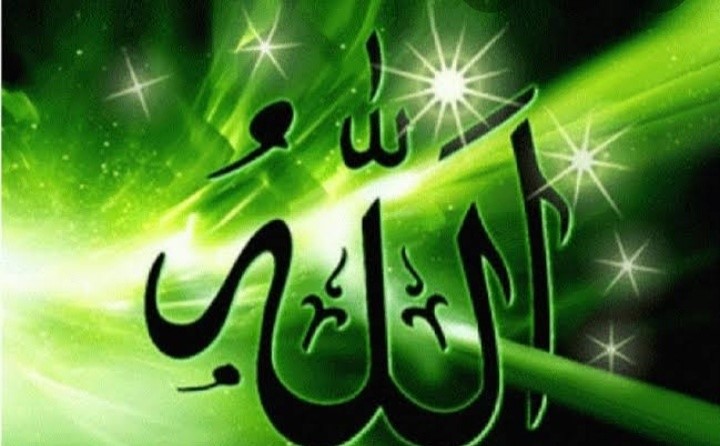 একক কাজ
মহব্বত অর্থ কী? 
মহব্বত কত প্রকার?
আল্লাহ ও রাসূল সাঃ কে ভালবাসা কি?
বাড়ির কাজ
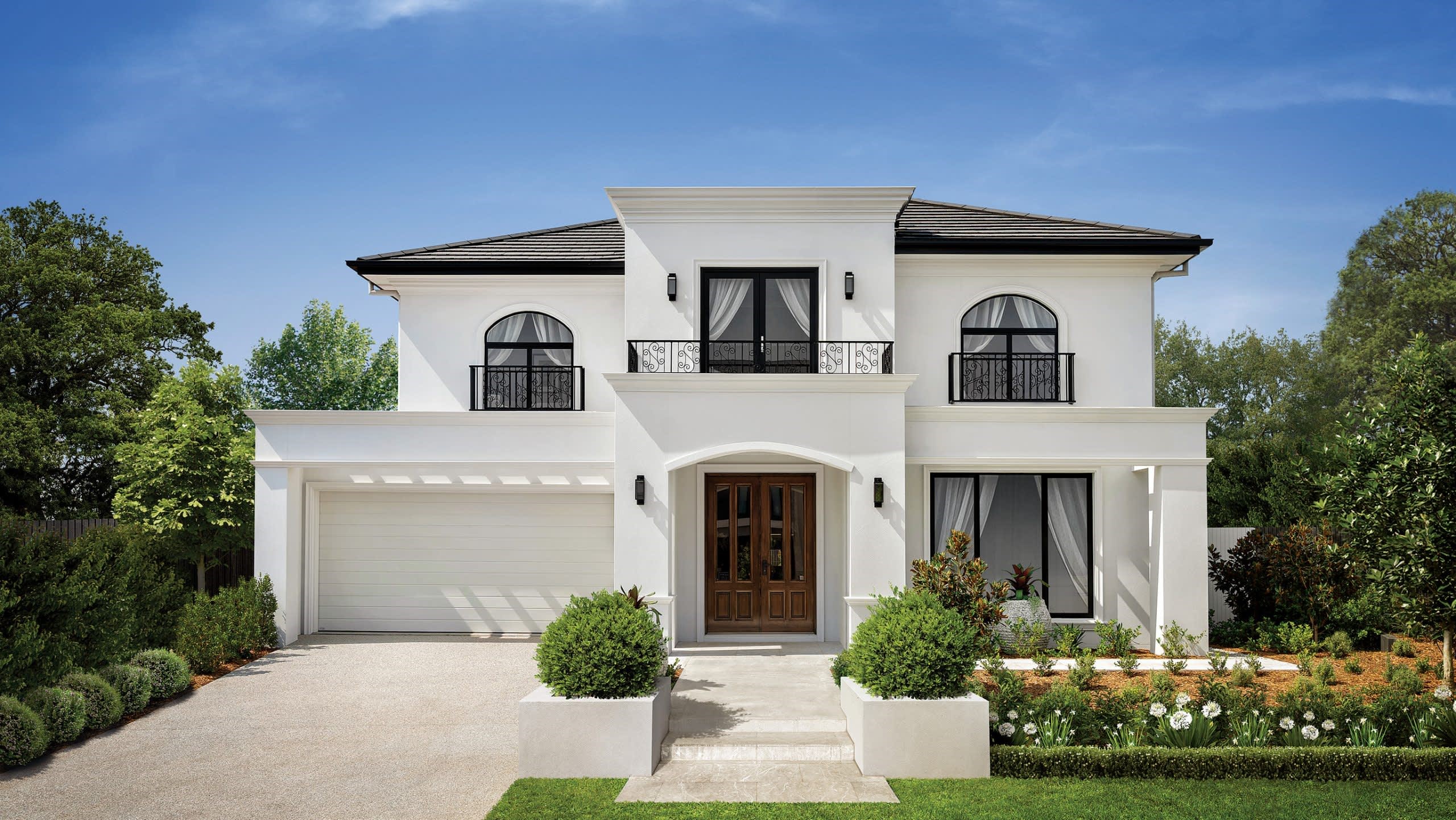 মহব্বতের পরিচয় ও গুরুত্ব লিখে আনবে